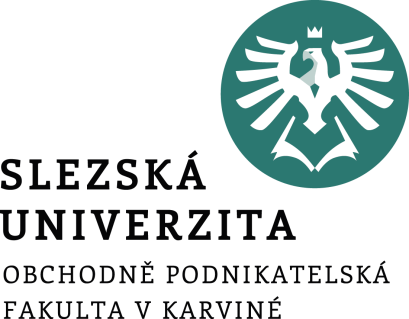 Finanční a pojistná matematikaMěnový kurz a devizové obchody
FIU/BPFPM
Ing. Roman Hlawiczka, Ph.D.
Katedra financí a účetnictví
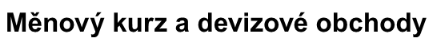 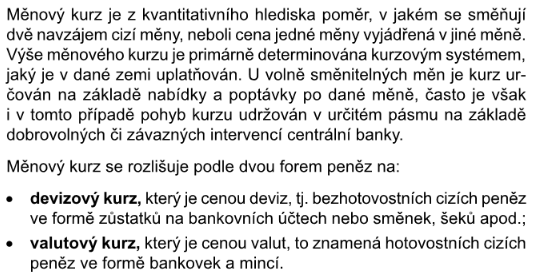 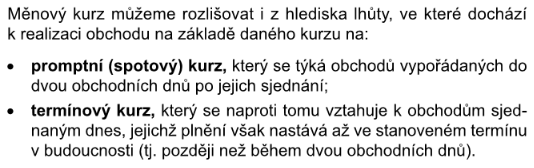 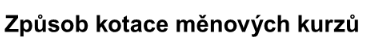 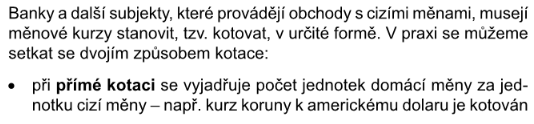 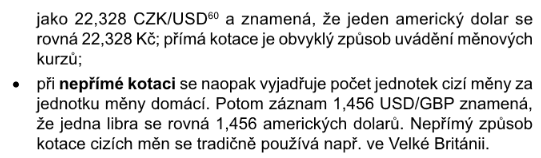 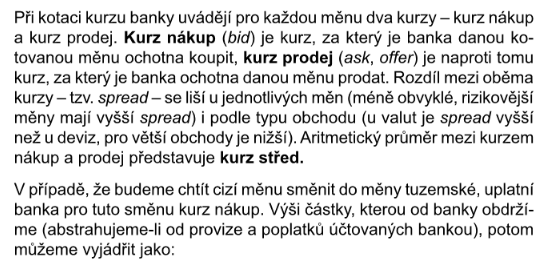 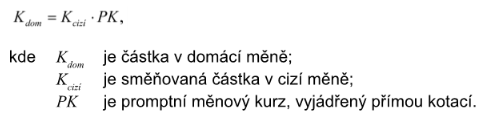 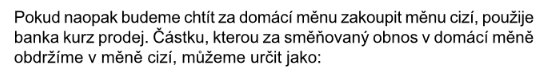 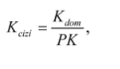 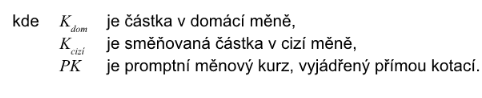 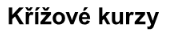 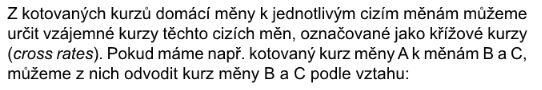 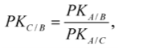 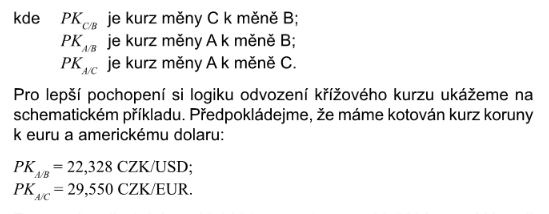 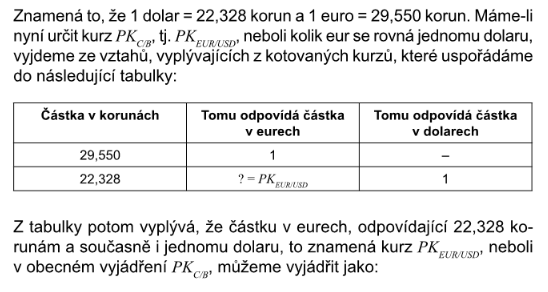 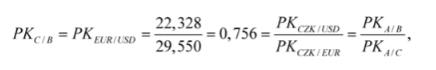 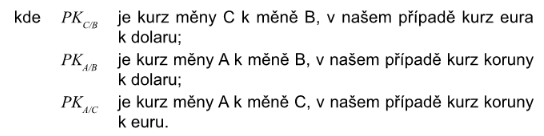 Děkuji za pozornost a přeji pěkný den 